Addressing DesignLast Update 2012.02.071.1.0
Copyright 2011-2014 Kenneth M. Chipps Ph.D. www.chipps.com
1
Objectives
To discuss network addressing design
2
Copyright 2011-2014 Kenneth M. Chipps Ph.D. www.chipps.com
IP Address Planning
The first step in planning IP addressing is to determine the size of the network
Consider the following
How many locations will there be
How many devices may there be
What are the requirements for each location
What subnet size for each location
What type of addresses are available
Public or private
3
Copyright 2011-2014 Kenneth M. Chipps Ph.D. www.chipps.com
IP Address Planning
Growth of 10 to 20 percent should be allowed for
Here is an example of a multisite plan
4
Copyright 2011-2014 Kenneth M. Chipps Ph.D. www.chipps.com
IP Address Planning
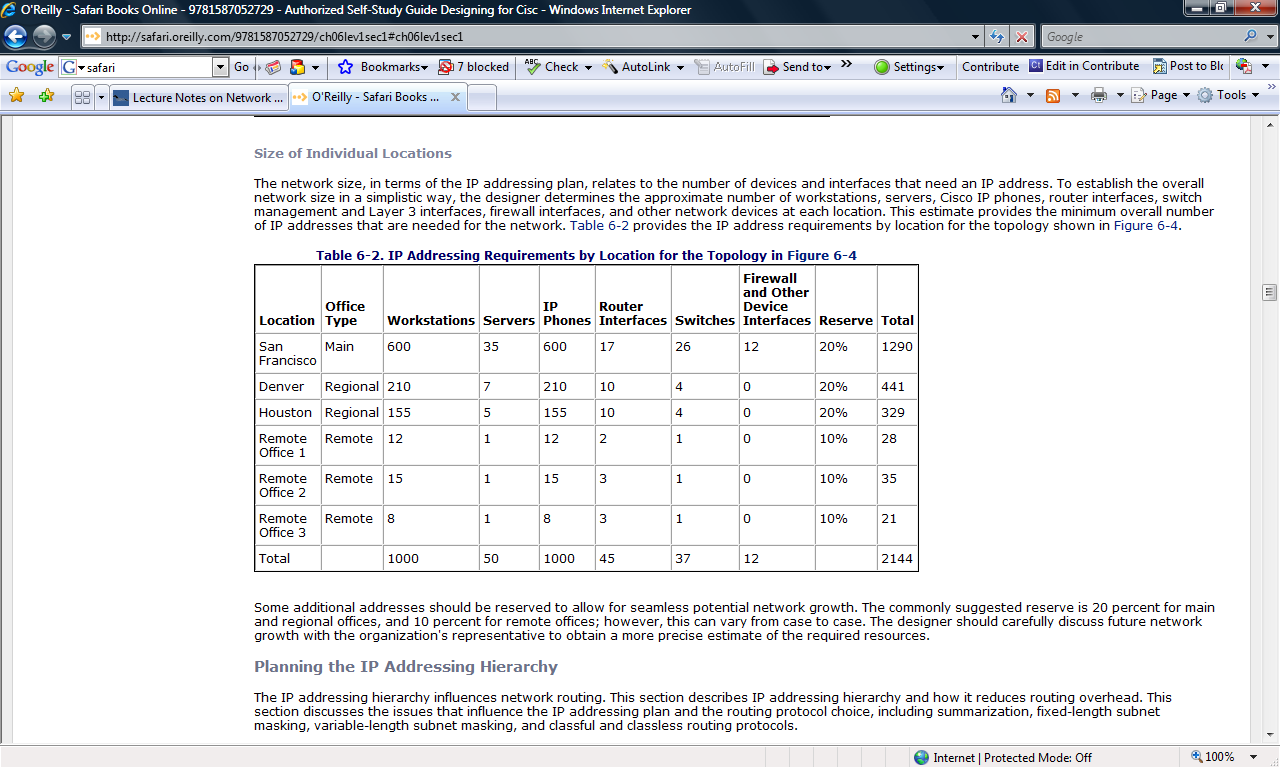 5
Copyright 2011-2014 Kenneth M. Chipps Ph.D. www.chipps.com
What Range to Use
What address range should be used
Here is a good approach as suggested on nanog.org during an exchange on bogan filters
Darden, Patrick S. wrote
…pick a network from the appropriate sized Private Networking ranges, then apply a well thought out scheme to the section of IP addresses you chose
6
Copyright 2011-2014 Kenneth M. Chipps Ph.D. www.chipps.com
What Range to Use
E.g. 10.150.x.y/16 as their network
X could be physical positioning, and Y could be purposive in nature
10.150.0.0 as basement, 10.150.1.0 as first floor, 10.150.2.0 as second floor, etc.  1-20 as switches/routers, 21-50 as servers and static workstations, 51-100 as printers, and 101--200 as DHCP scope for PCs, and 201-254 for remote login DHCP scope (vpn, dialup, etc.)
7
Copyright 2011-2014 Kenneth M. Chipps Ph.D. www.chipps.com
Example Address Plans
Here are two sample address plans along these same lines
These are from a October 2013 white paper from Global Knowledge by Raymond Dooley
There is one for IPV4 and one for IPV6
8
Copyright 2011-2014 Kenneth M. Chipps Ph.D. www.chipps.com
IPV4 Address Plan
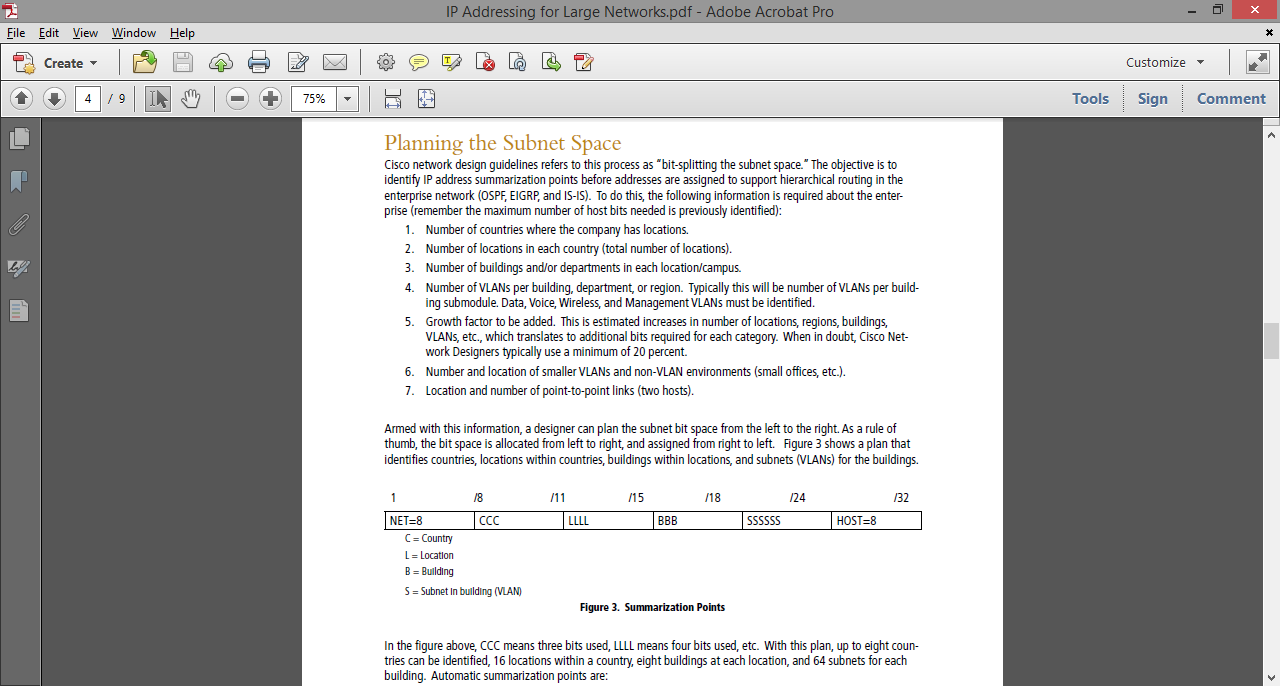 9
Copyright 2011-2014 Kenneth M. Chipps Ph.D. www.chipps.com
IPV4 Address Plan
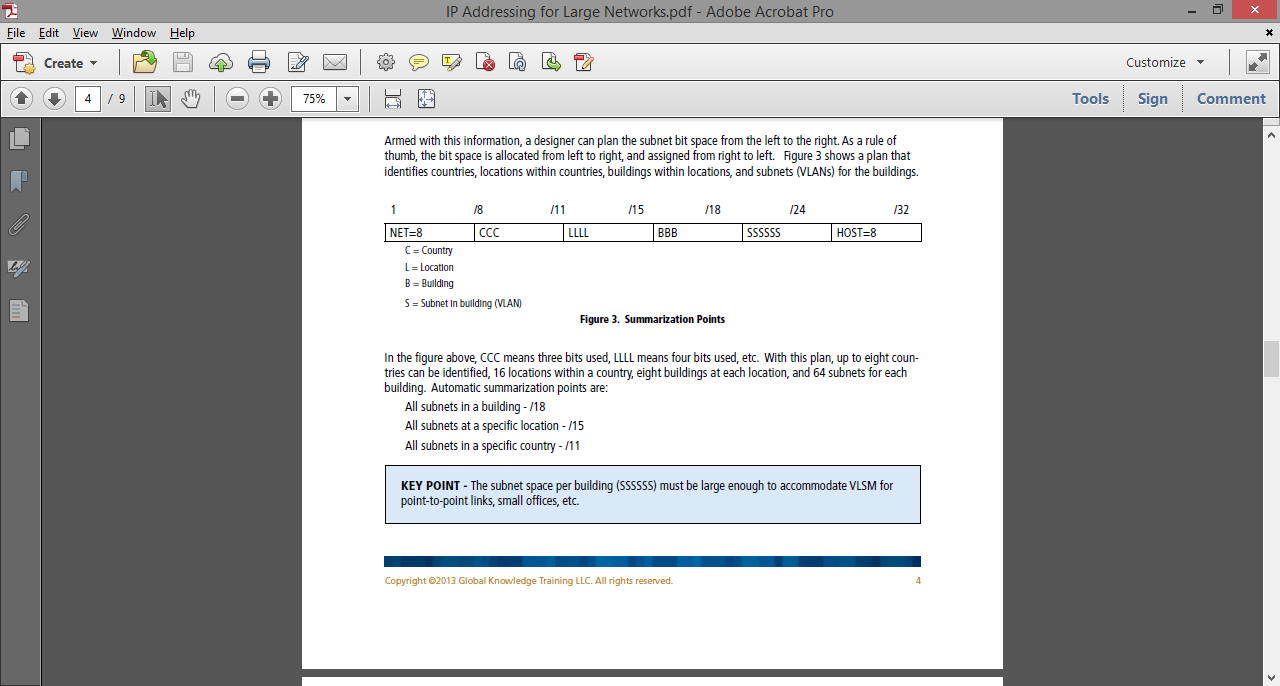 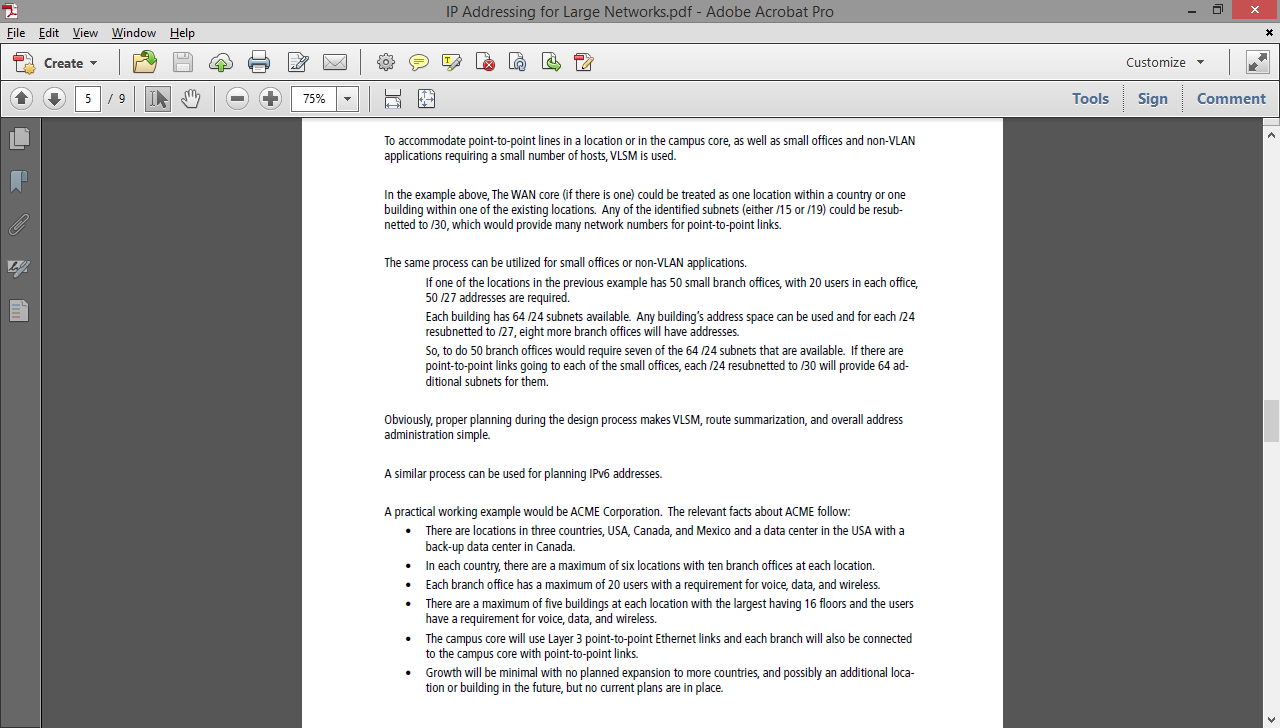 10
Copyright 2011-2014 Kenneth M. Chipps Ph.D. www.chipps.com
IPV6 Address Plan
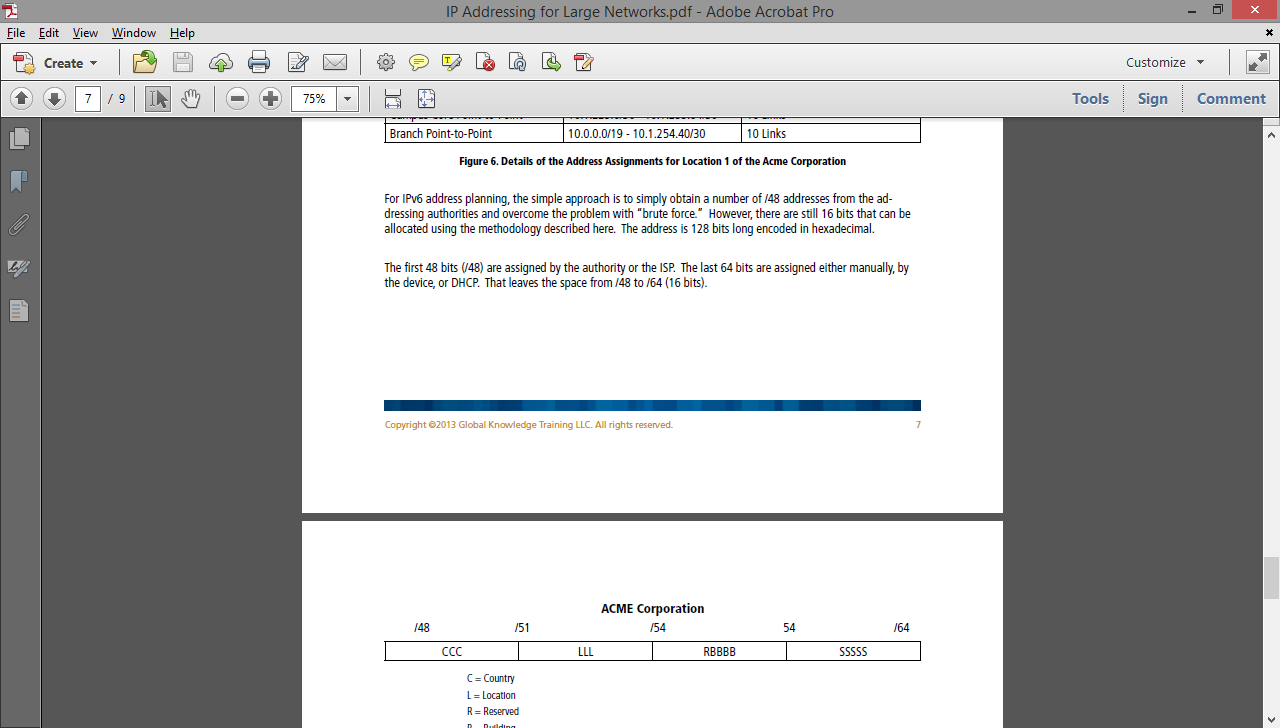 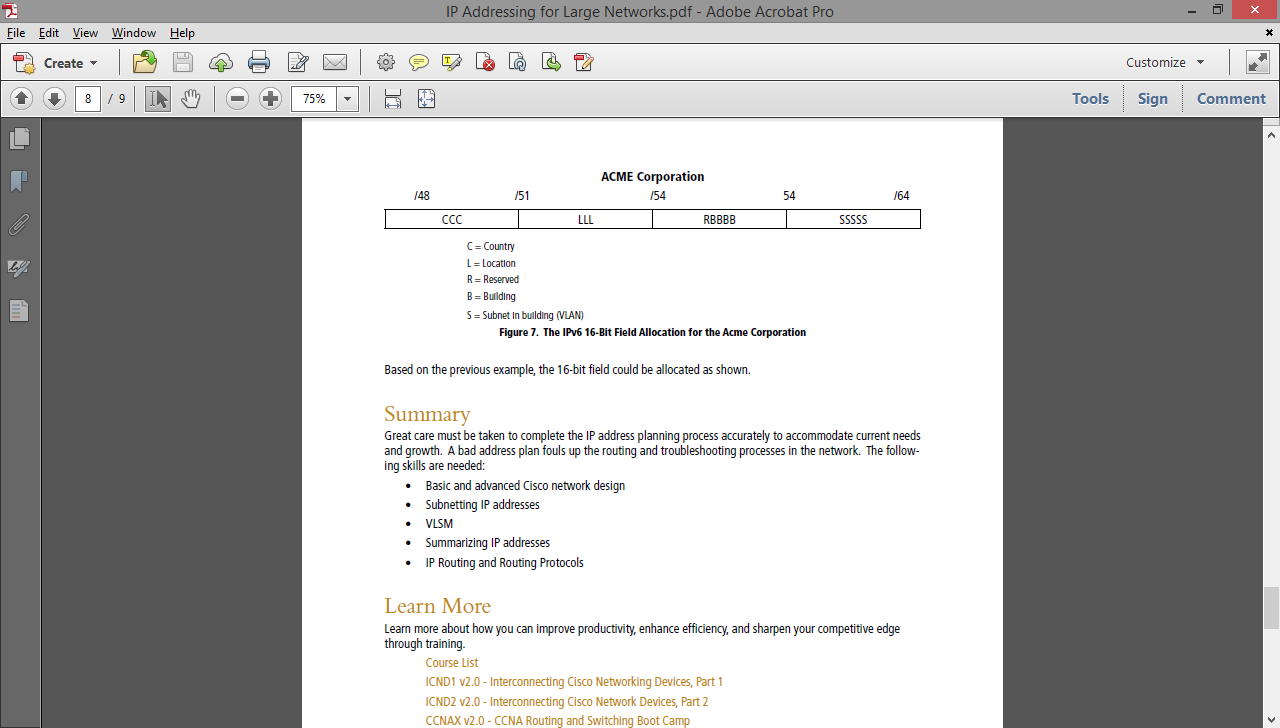 11
Copyright 2011-2014 Kenneth M. Chipps Ph.D. www.chipps.com
IPV6 Address Plan
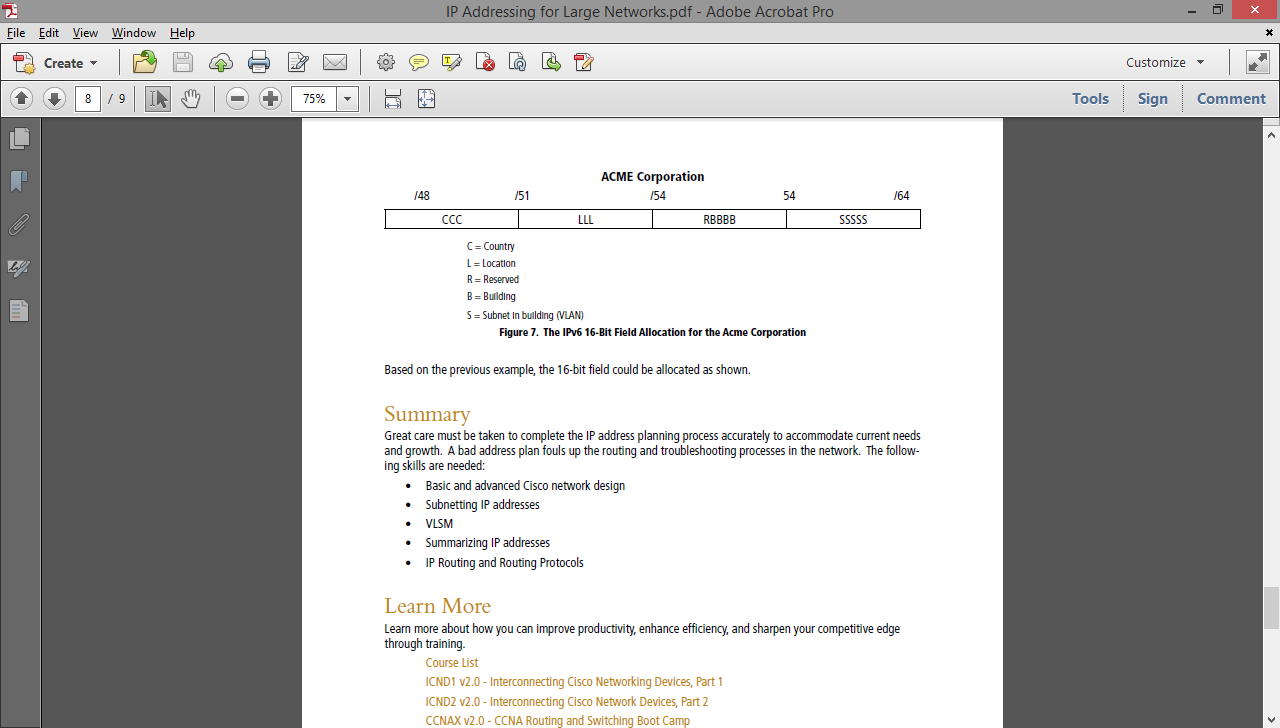 12
Copyright 2011-2014 Kenneth M. Chipps Ph.D. www.chipps.com
Private v Public
13
Copyright 2011-2014 Kenneth M. Chipps Ph.D. www.chipps.com
Summarization
Summarization should be designed into the network at appropriate locations
14
Copyright 2011-2014 Kenneth M. Chipps Ph.D. www.chipps.com
Figure 6-8
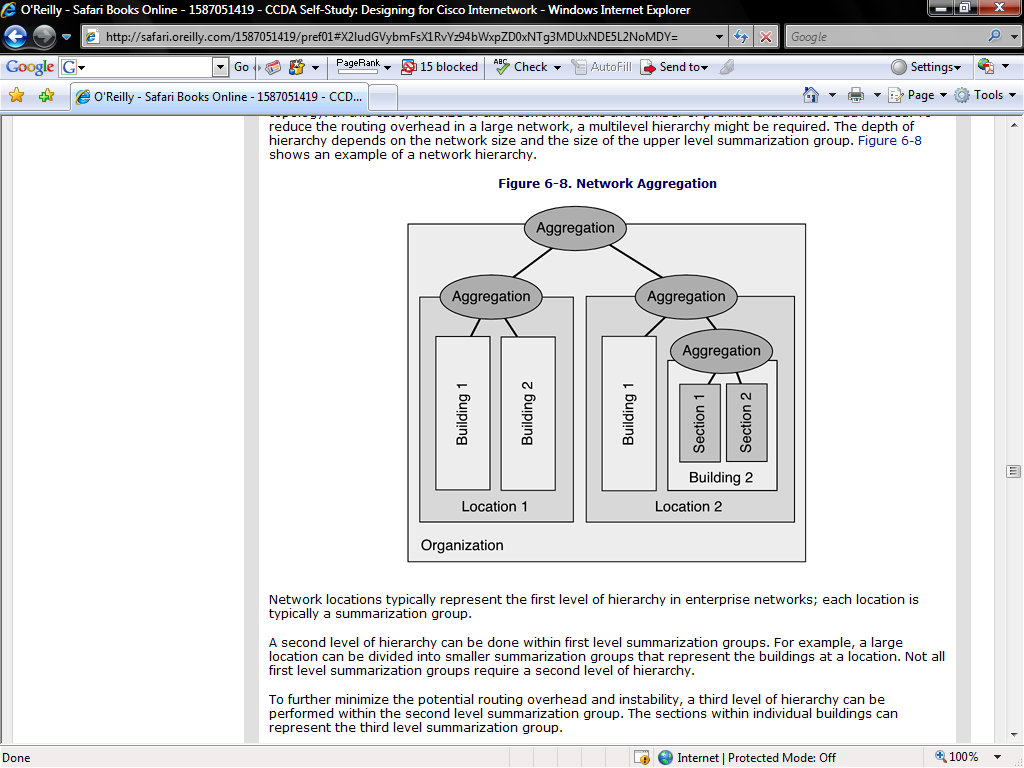 15
Copyright 2011-2014 Kenneth M. Chipps Ph.D. www.chipps.com
Figure 6-10
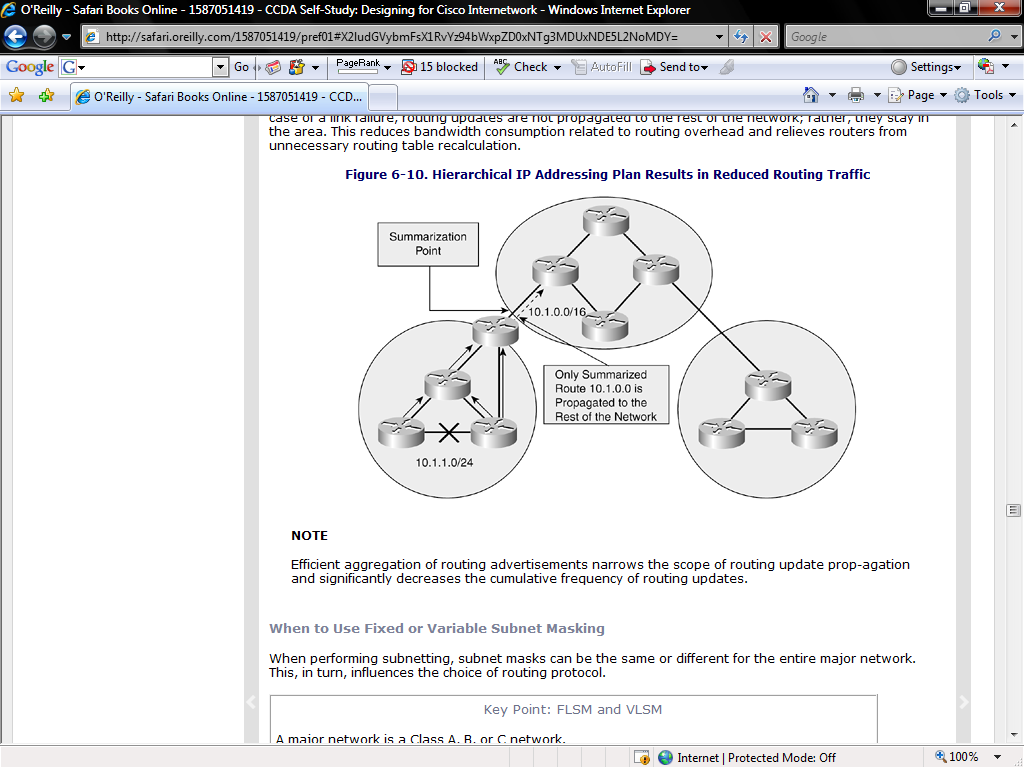 16
Copyright 2011-2014 Kenneth M. Chipps Ph.D. www.chipps.com
Address Block Assignment
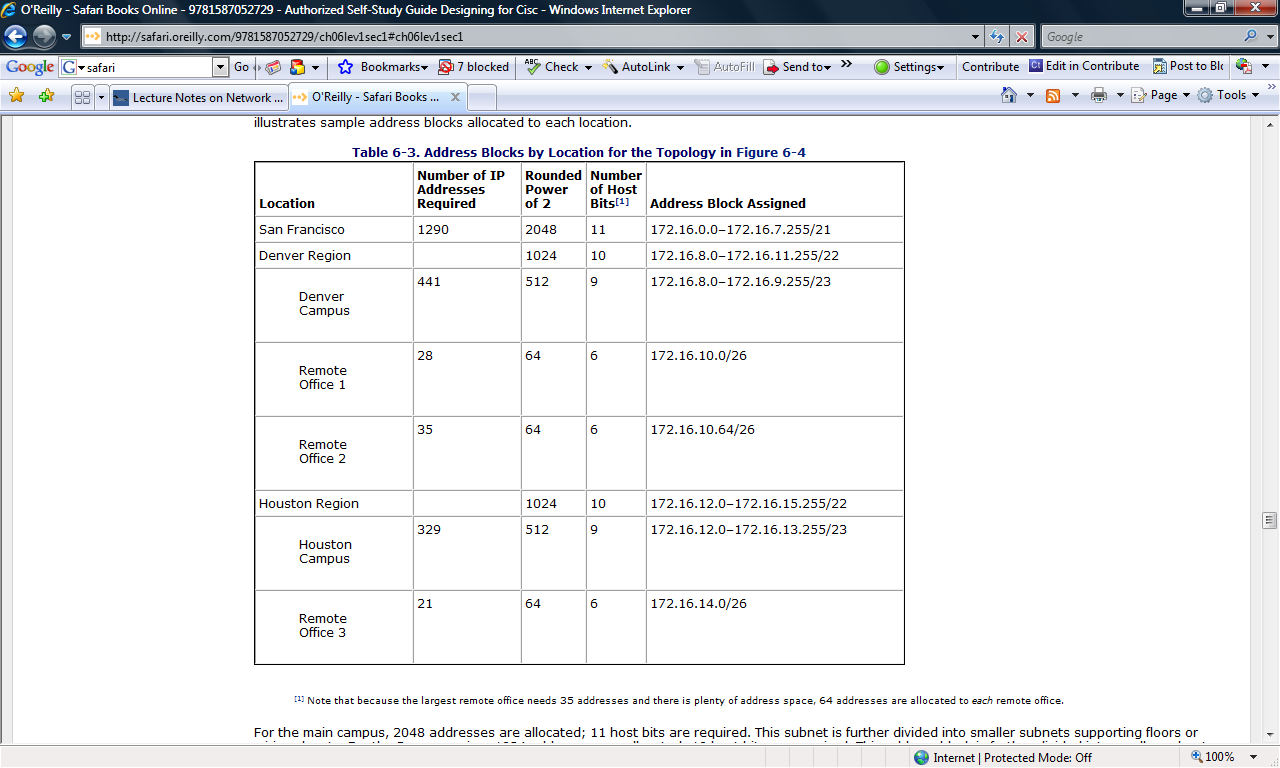 17
Copyright 2011-2014 Kenneth M. Chipps Ph.D. www.chipps.com
Static v Dynamic Addressing
Networks of any size should use dynamic assignment via DHCP servers
However certain devices require static address such as
Network management network and devices
Servers
Printers
All modules of the Enterprise Edge
18
Copyright 2011-2014 Kenneth M. Chipps Ph.D. www.chipps.com
Figure 6-15
19
Copyright 2011-2014 Kenneth M. Chipps Ph.D. www.chipps.com
Figure 6-17
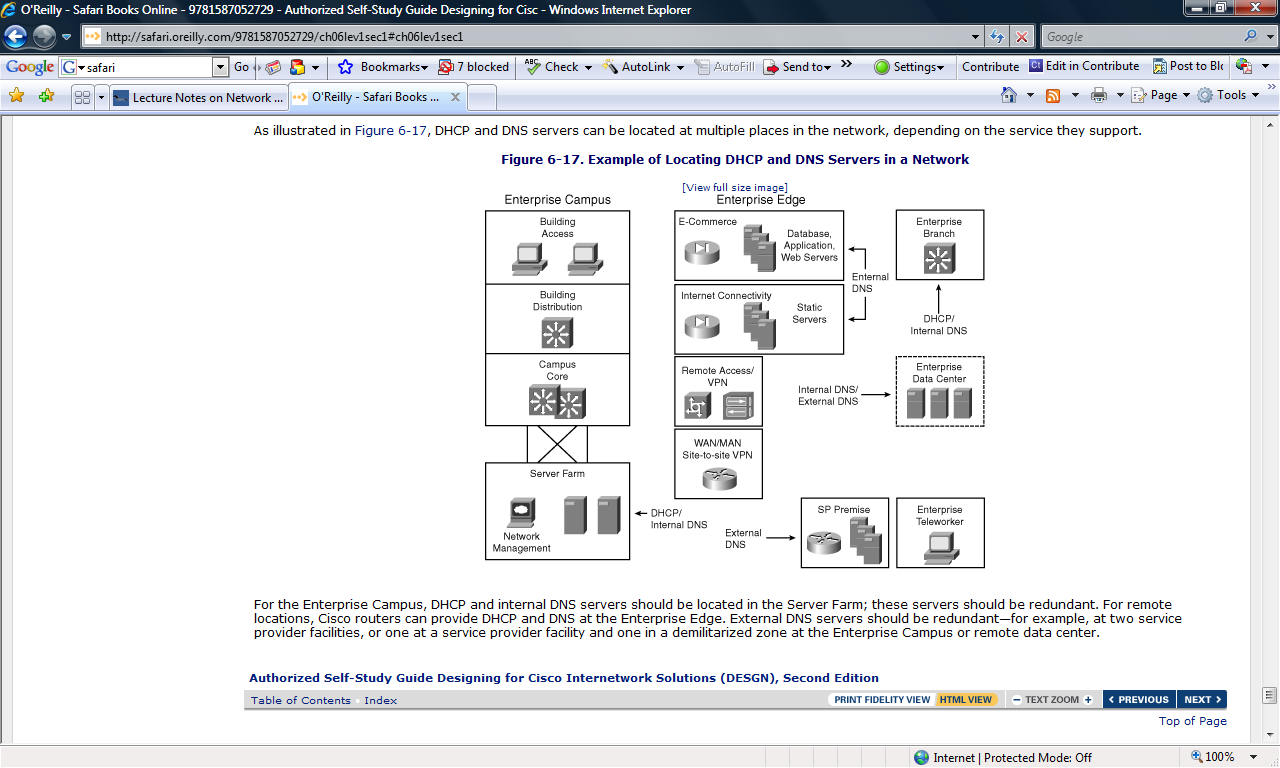 20
Copyright 2011-2014 Kenneth M. Chipps Ph.D. www.chipps.com